Young adult drivers who use cannabis drive differently than those who don’t, even while sober
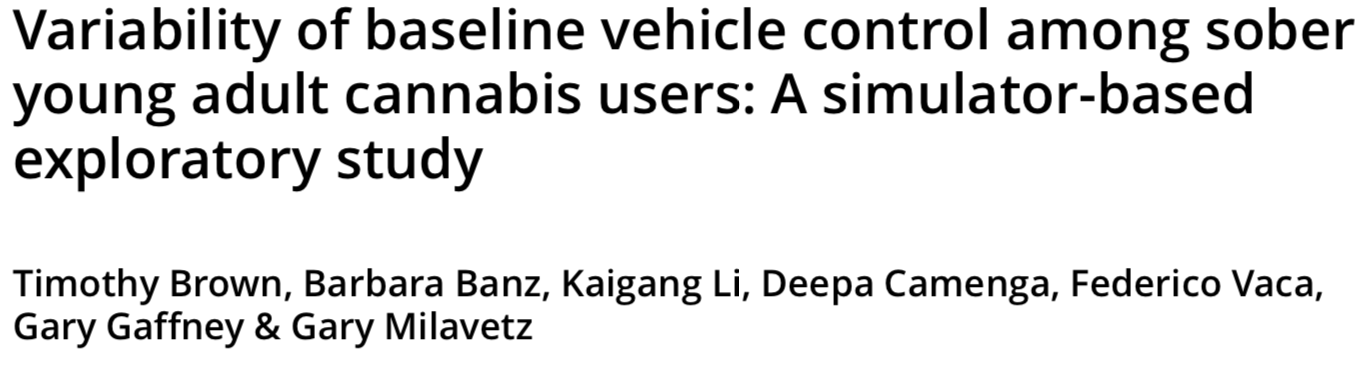 This study looked at the effects of regular cannabis use on the driving ability of sober young adults
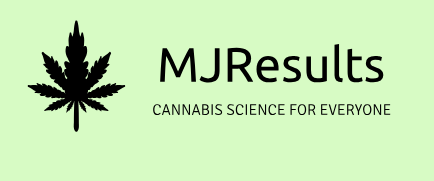 Main point:
Cannabis use has increased in young adults over the last decade
Acute cannabis use is known to effect driving ability
Less is known about the effects of long-term cannabis use on driving ability.  
Cannabis is known to impair mental faculties in several ways that could directly translate into difficulty controlling a vehicle.
The potential impact on driving safety needs to be taken into consideration as states move to legalize medical and recreational cannabis use
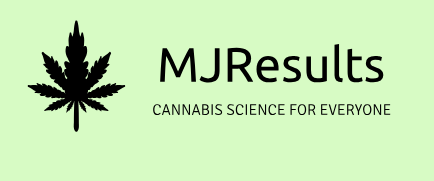 Results:
Data was drawn from 4 previous studies at the National Advanced Driving Simulator at the University of Iowa, testing simulated urban, rural and interstate night environments. 
All cannabis users were sober at the time of testing. 
Driving evaluation: lateral control- side-to-side movements scored based on lane position and frequency of steering wheel adjustments; longitudinal control- front-to-back movements measured by average speed, relative to the speed limit, and frequency of using the accelerator pedal.
Lateral control results: cannabis users steered their vehicles more slowly and less frequently than non-users did, but overall there was no significant difference in their ability to stay in the lane. 
Longitudinal control results: cannabis users drove more slowly and used the accelerator pedal less frequently than non-users.
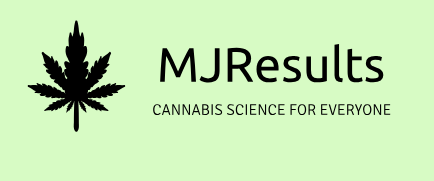 Conclusions:
Young adult drivers who use cannabis drove more slowly and produced significantly less frequent steering and accelerator pedal activity than those who did not use cannabis. 
This suggests cannabis users are more passively engaged in controlling the vehicle. 
Cannabis use can have a lasting detrimental effect on driving ability, even if the driver is sober while operating the vehicle. 
More studies are needed to see if these effects persist after long-term abstinence, and whether other age demographics are affected similarly.
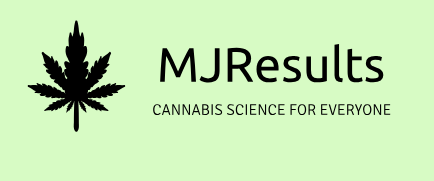